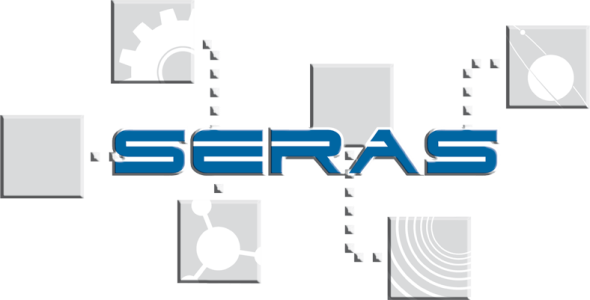 Cliquez pour intégrer le titre de votre présentation
Cliquez pour intégrer un sous-titre et/ou le nom des intervenants